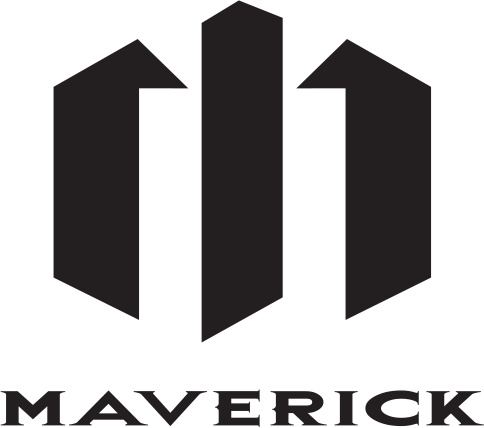 Line array SPEAKER  MAV-206LA
2-WAY Bi-AMP SYSTEM 방식으로 구동되며 다양한 VERTICAL. 각도를 만들 수 있는 브라켓에 리깅하여 설치가 용이합니다.
가로지향각 110도를 유지하면서 높은 음압과 선명도로 매우 뛰어난 스피치 특성을 재생합니다.
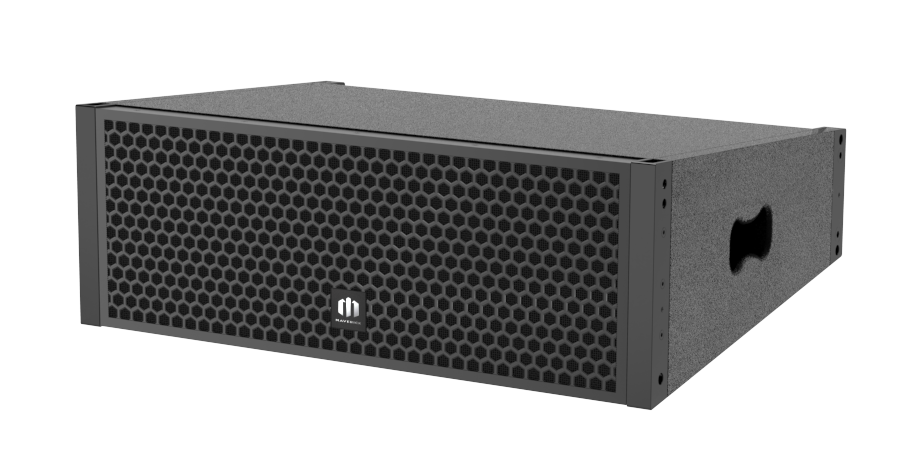